Ранняя профориентация – залог успеха каждого ребенка
Орлова Оксана Петровна,
 главный специалист 
отдела развития общего и дополнительного образования 
Департамента образования АТМР

26.08.2019
Основные мероприятия в рамках проекта «Успех каждого ребенка»:
Реализация образовательных программ основного общего и среднего общего образования в сетевой форме с участием организаций дополнительного образования детей, среднего профессионального и высшего образования, предприятий реального сектора экономики, учреждений культуры, спорта, негосударственных образовательных организаций.
Реализация модели мобильных детских технопарков «Кванториум», а также освоения онлайн модульных курсов.
Создание сети центров цифрового образования «IT-cube».
Реализация проекта ранней профессиональной ориентации учащихся 6-11 классов общеобразовательных организаций «Билет в будущее».
Проведение открытых онлайн уроков «Проектория», направленных на раннюю профориентацию детей.
Создание сети детских технопарков «Кванториум», в том числе в каждом городе с населением более 60 тыс. человек.
Работа детских общественных объединений.
Обеспечение доступности дополнительного образования обучающимся с инвалидностью и ОВЗ до уровня 70 % от общего числа детей указанной категории, в том числе с использованием дистанционных технологий.
Дошкольные образовательные учреждения
Общеобразовательные учреждения
Ранняя профориентация
Профессиональные образовательные организации
Учреждения дополнительного образования
Предприятия -  партнёры
Сопровождение
Игровая деятельность
Развивающая предметно-пространственная среда
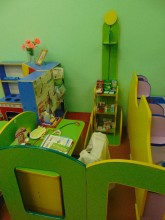 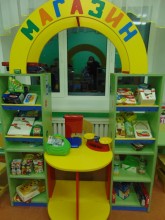 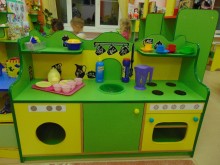 ДС №3 
Игровой центр «Кухня»
ДС № 3 
Игровой центр «Больница»
ДС №3 
Игровой центр «Магазин»
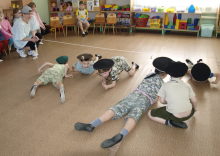 Сюжетно-ролевые игры
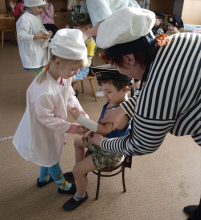 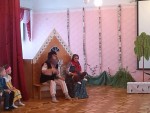 ДС №7
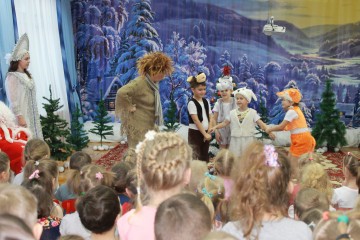 ДС №7
ДС №11
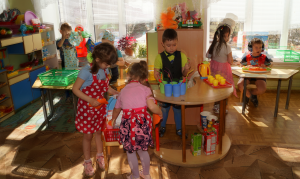 ДС №12
ДС №26
Творческая деятельность
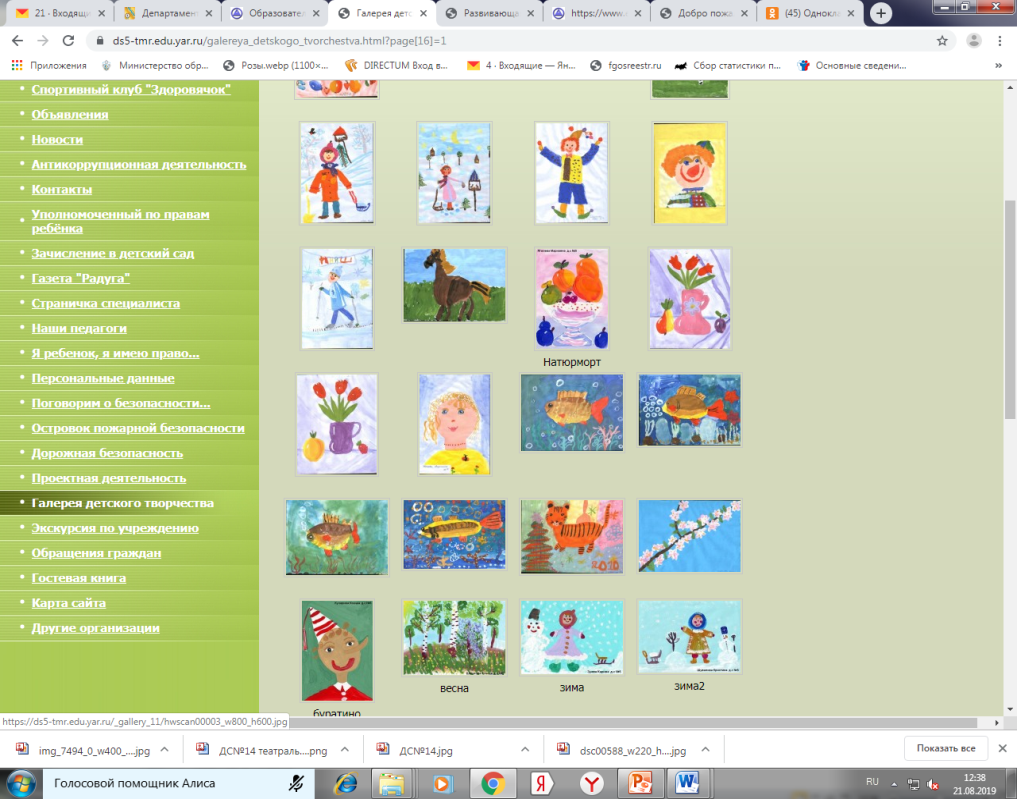 Выставки детских работ
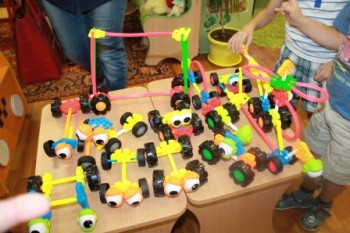 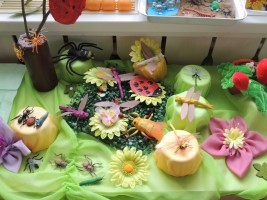 ДС№14
ДС№5
ДС №6
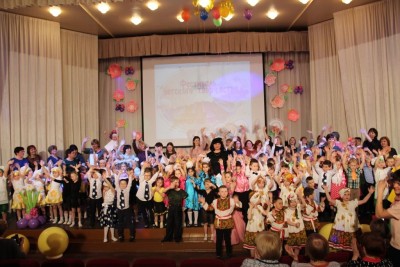 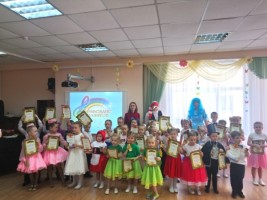 ДС№5 
конкурс «Созвездие талантов»
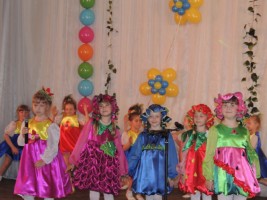 Районный фестиваль детского творчества «Восходящие звездочки»
Районный фестиваль детского творчества «Маленькая страна»
Познавательно-исследовательская деятельность
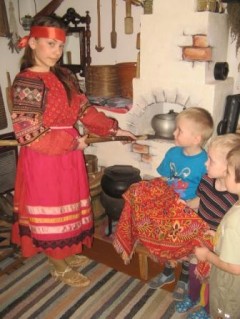 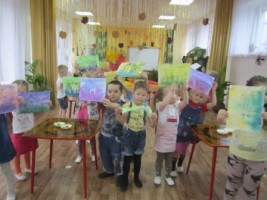 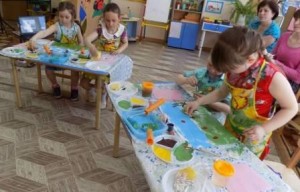 ДС №27
ДС № 23
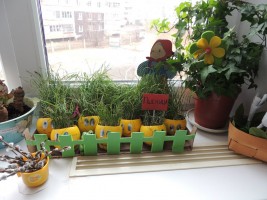 ДС №25
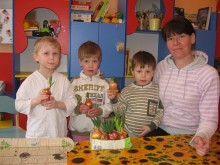 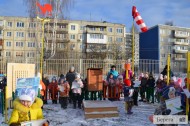 ДС №6
НШДС №16
ДС №3
Экскурсии
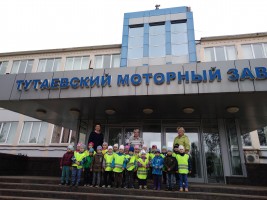 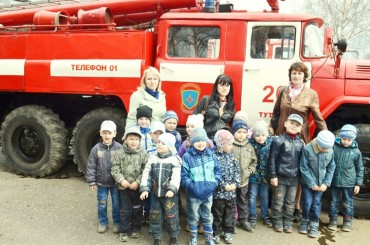 ДС №12
ДС №27
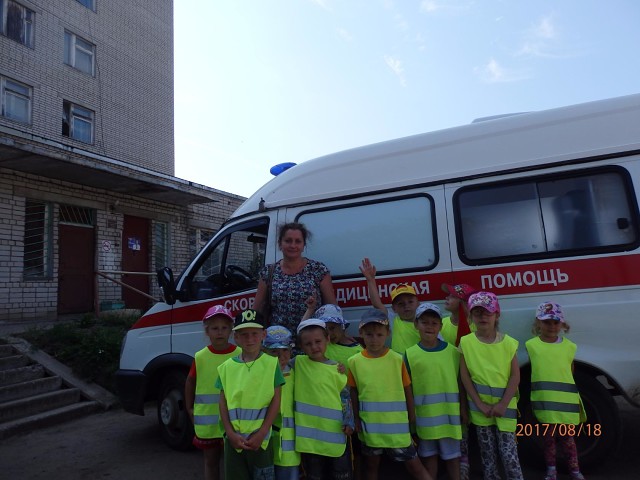 ДС №3
Отряд «Юный инспектор дорожного движения»
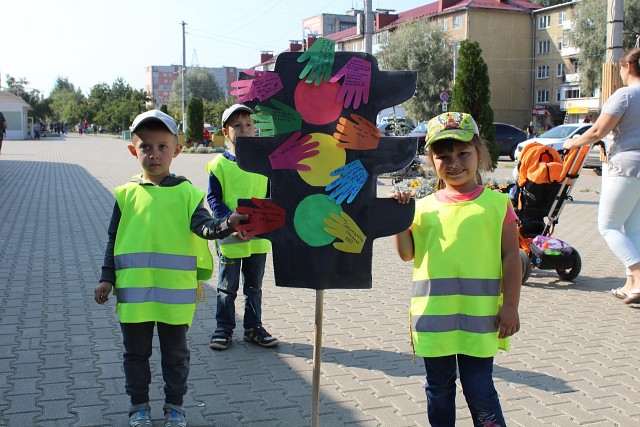 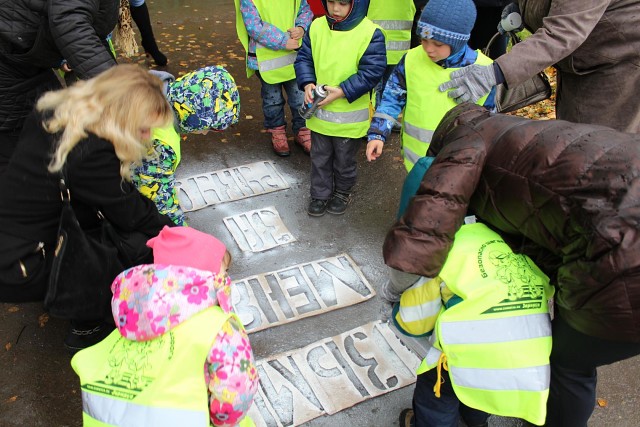 ДС №3
акция «Возьми меня за руку»
ДС №3 
акция «За руку с детством»
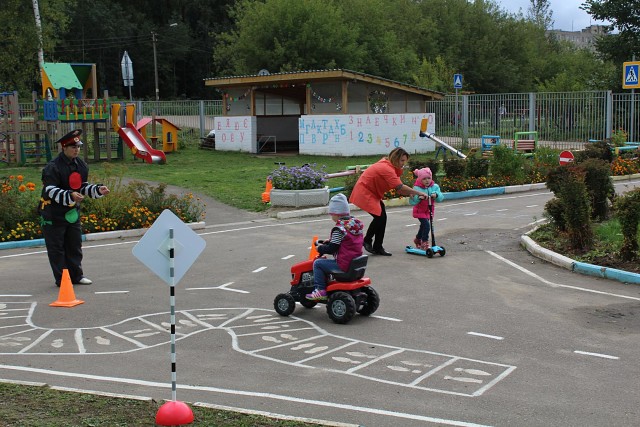 ДС №3 мероприятие «Правила дорожного движения достойны уважения»
Отряд «Юный инспектор дорожного движения»
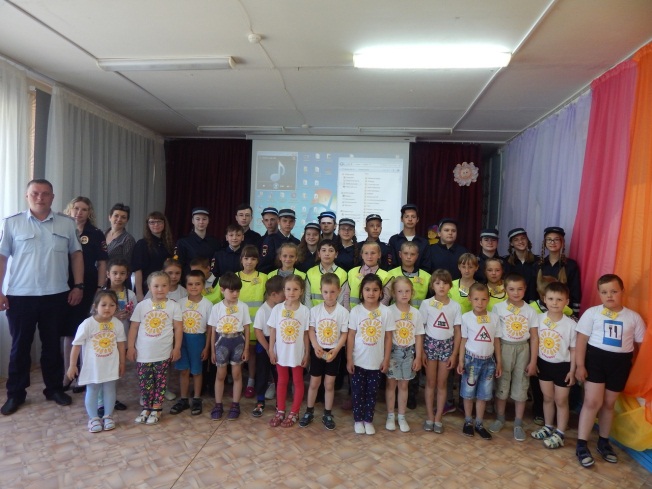 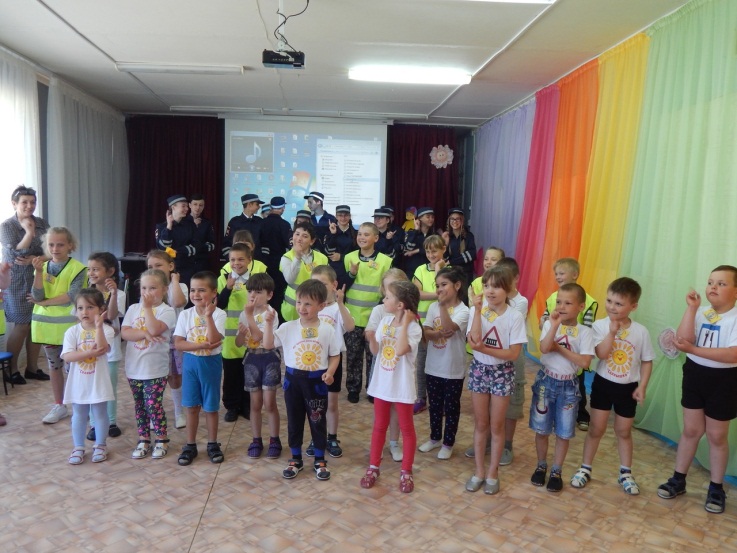 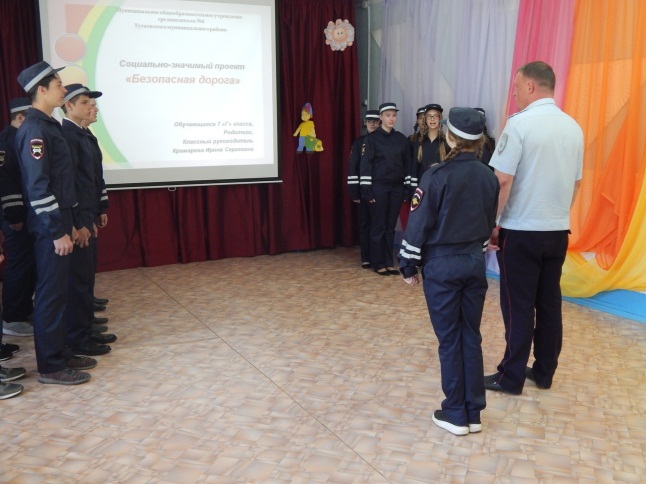 НШДС №24
«Главная задача современной школы – это раскрытие способностей каждого ученика, воспитание личности, готовой к жизни в высокотехнологическом, конкурентном мире…» (Д.А. Медведев)
Стандарт ориентирован на становление личностных характеристик выпускника:
формирование у обучающихся мотивации к труду, потребности к приобретению профессии;
овладение способами и приемами поиска информации, связанной с профессиональным образованием и профессиональной деятельностью, поиском вакансий на рынке труда и работой служб занятости населения;
развитие собственных представлений о перспективах своего профессионального образования и будущей профессиональной деятельности;
приобретение практического опыта, соответствующего интересам и способностям обучающихся;
создание условий для профессиональной ориентации обучающихся через систему работы педагогов, психологов, социальных педагогов; сотрудничество с базовыми предприятиями, профессиональными образовательными организациями, образовательными организациями высшего образования, центрами профориентационной работы; совместную деятельность обучающихся с родителями (законными представителями); (в ред. Приказа Минобрнауки России от 29.12.2014 N 1644)
информирование обучающихся об особенностях различных сфер профессиональной деятельности, социальных и финансовых составляющих различных профессий, особенностях местного, регионального, российского и международного спроса на различные виды трудовой деятельности;
использование средств психолого-педагогической поддержки обучающихся и развитие консультационной помощи в их профессиональной ориентации, включающей диагностику профессиональных склонностей и профессионального потенциала обучающихся, их способностей и компетенций, необходимых для продолжения образования и выбора профессии (в том числе компьютерного профессионального тестирования и тренинга в специализированных центрах);
осознание обучающимися ценности экологически целесообразного, здорового и безопасного образа жизни.
«ОБЖ»
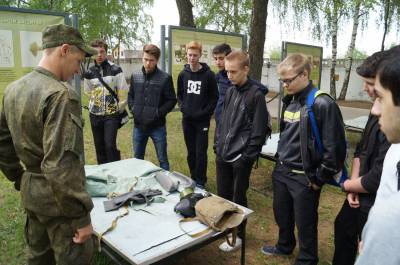 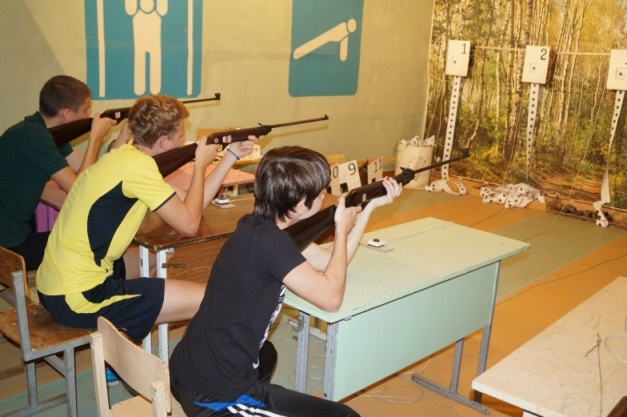 Призывник России
Учебные сборы с учащимися – юношами 10 классов ТМР
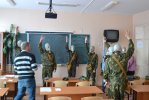 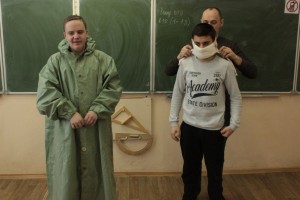 Лицей №1
СШ №7
Экскурсии на предприятия
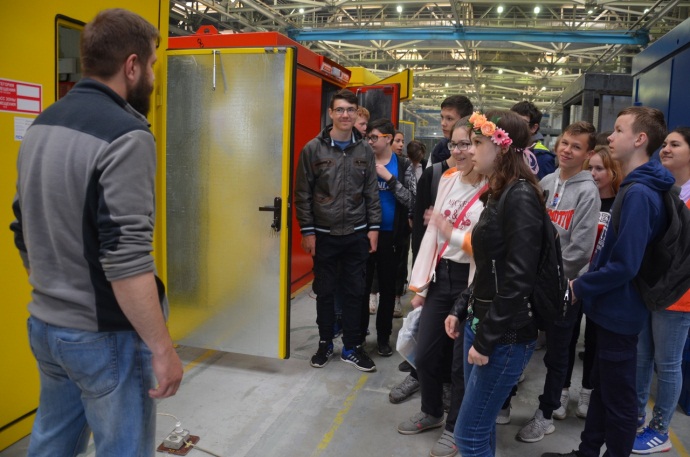 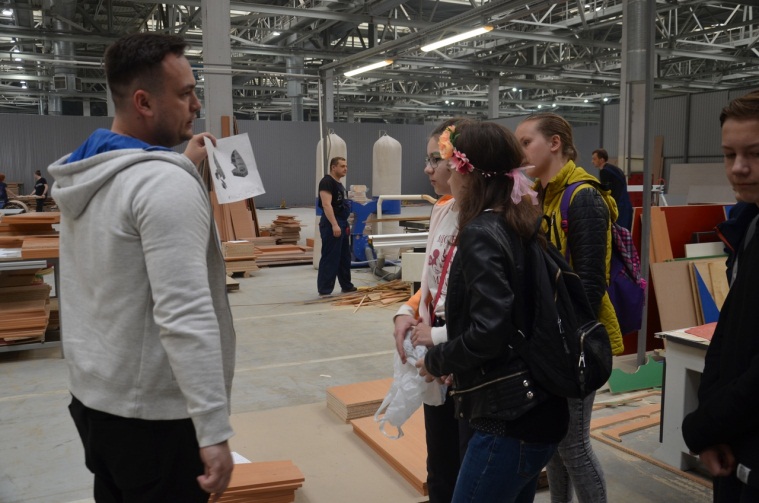 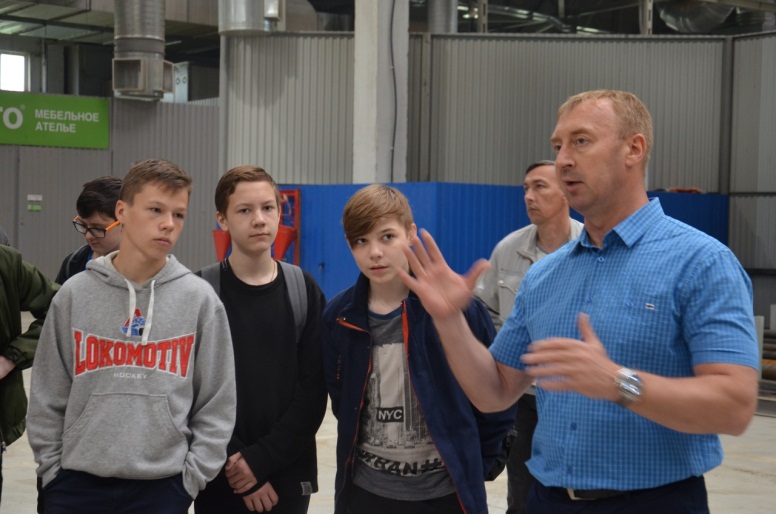 Промышленный парк «Мастер»
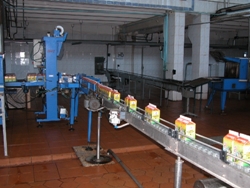 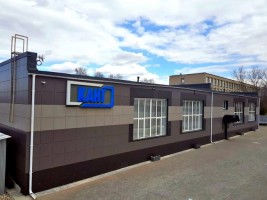 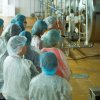 Ярмолпрод
ООО «Кант»
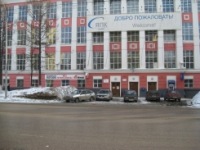 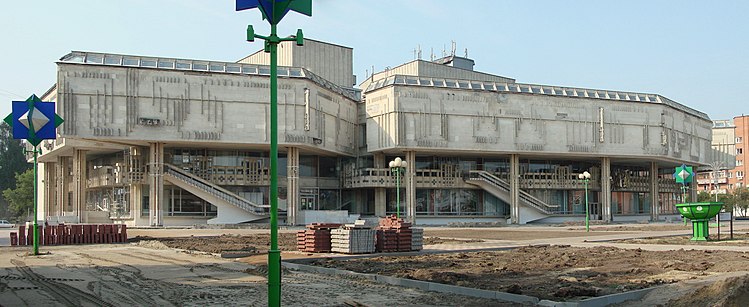 Полиграфкомбинат г. Ярославль
ТЮЗ
Всероссийская акция «Неделя без турникетов» ТМЗ
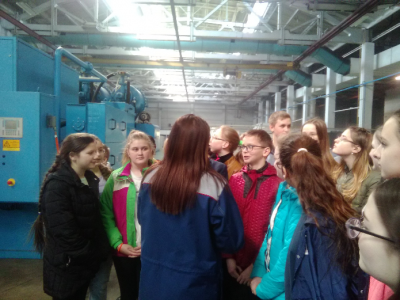 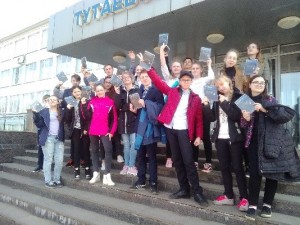 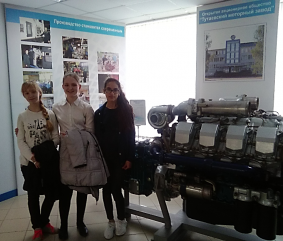 Константиновская СШ
Экскурсии в учебные заведения
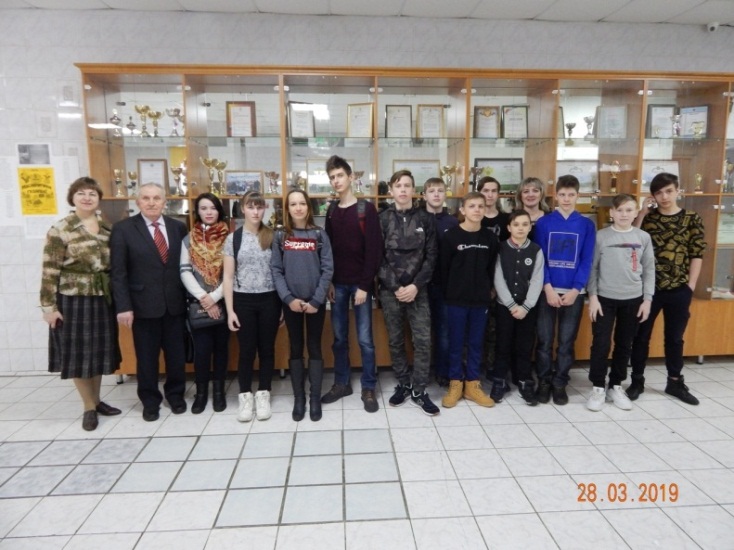 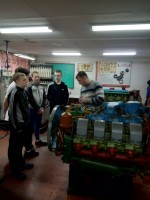 Емишевская ОШ Рыбинский лесотехнический колледж
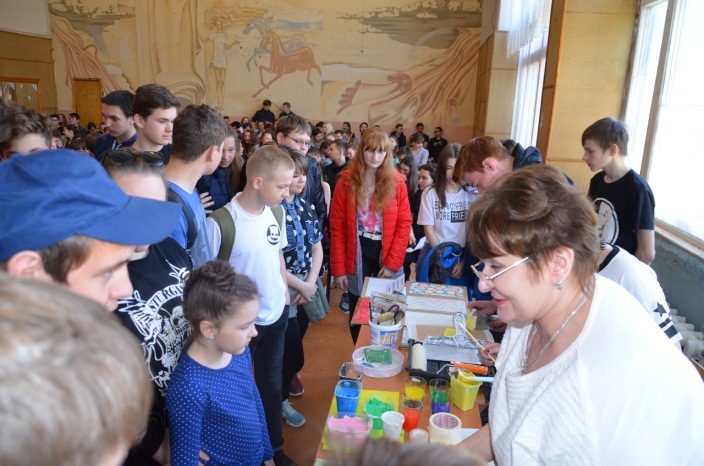 СШ №7 тф РГАТА
Тутаевский политехнический техникум
Встречи
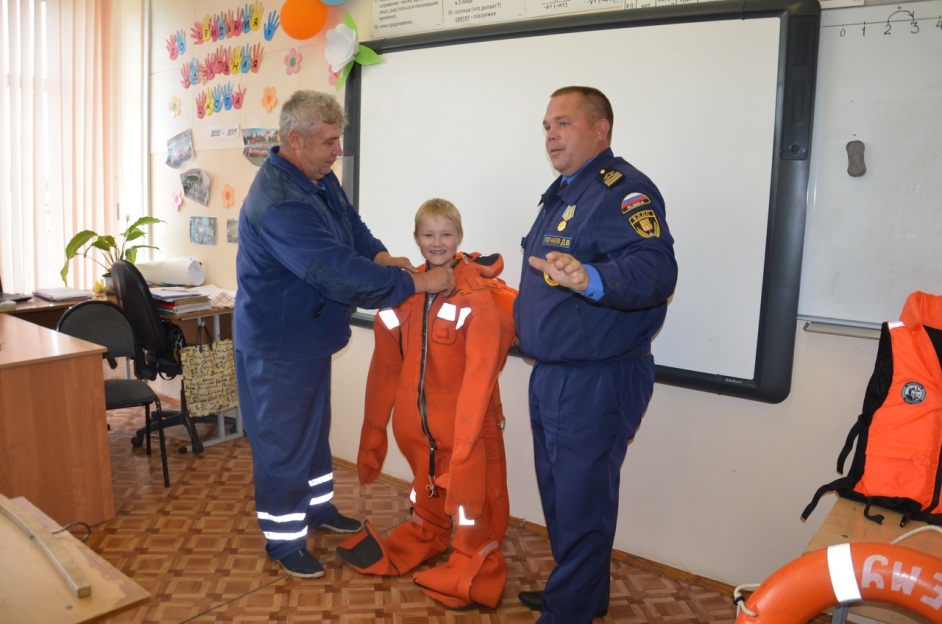 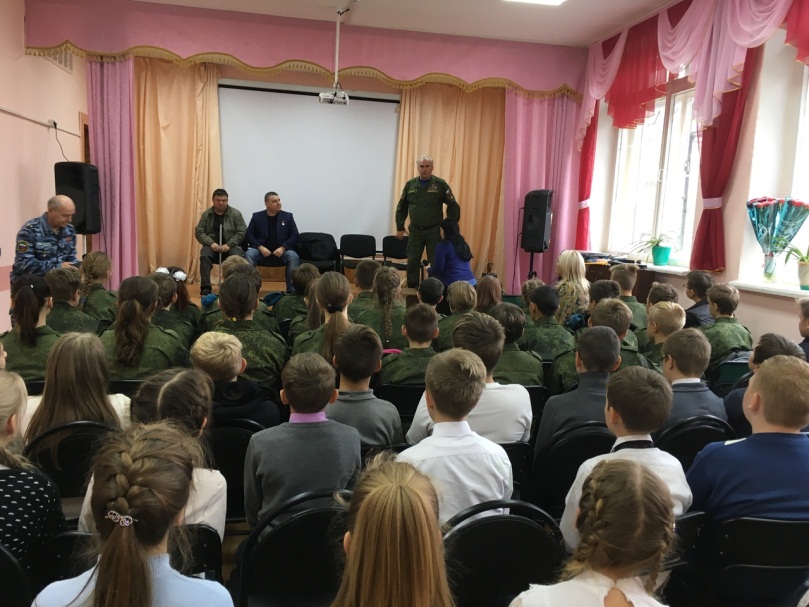 Лицей №1
СШ №4
«Торговый дом Кант»
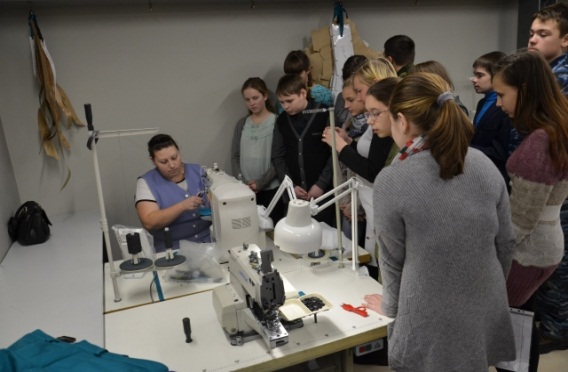 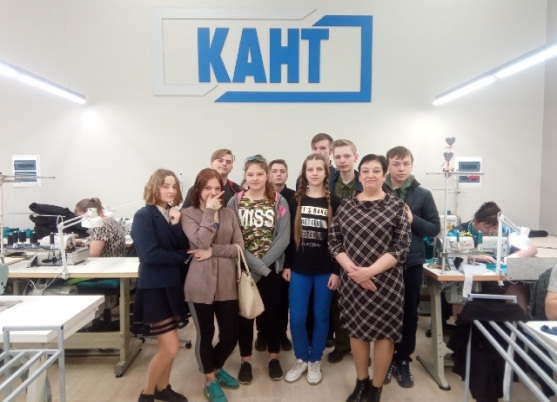 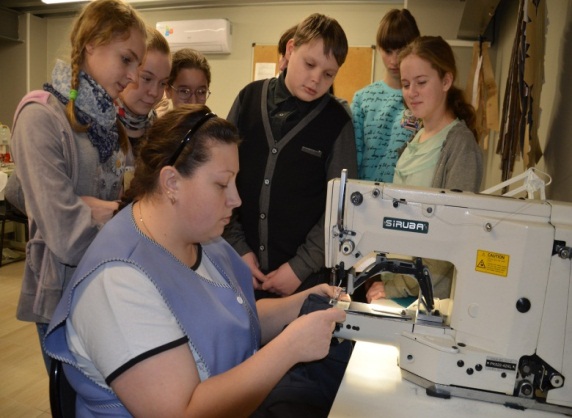 СШ №4
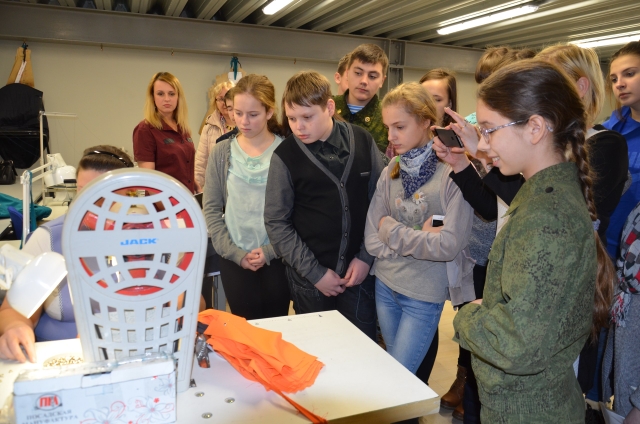 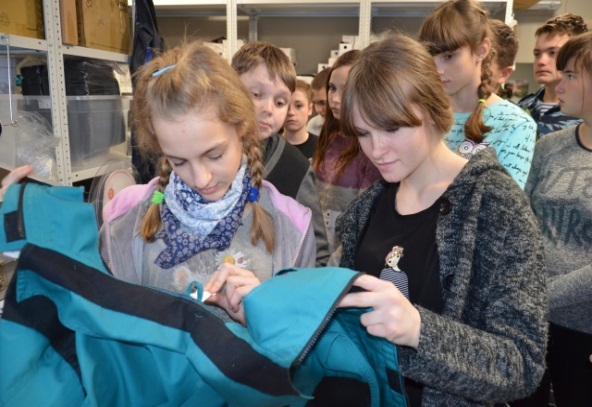 Российская железная дорога
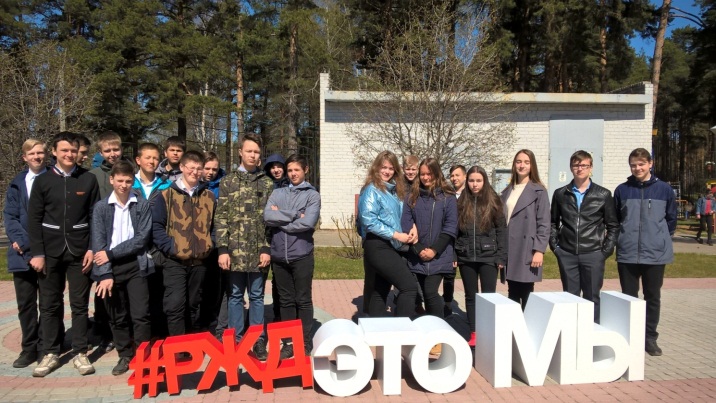 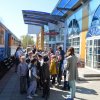 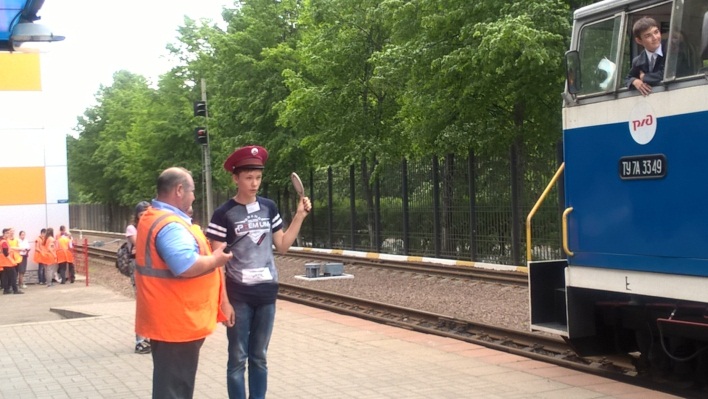 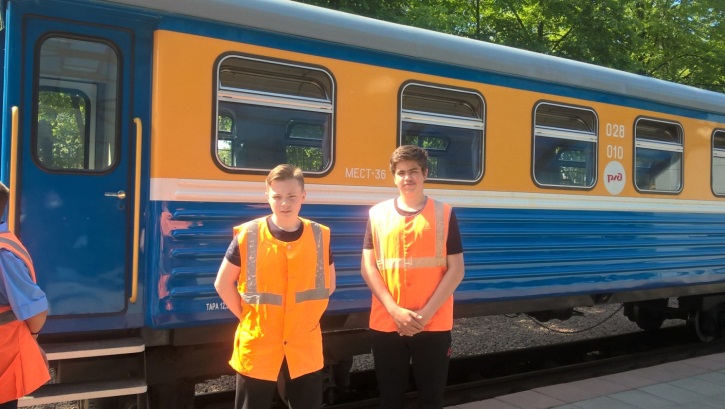 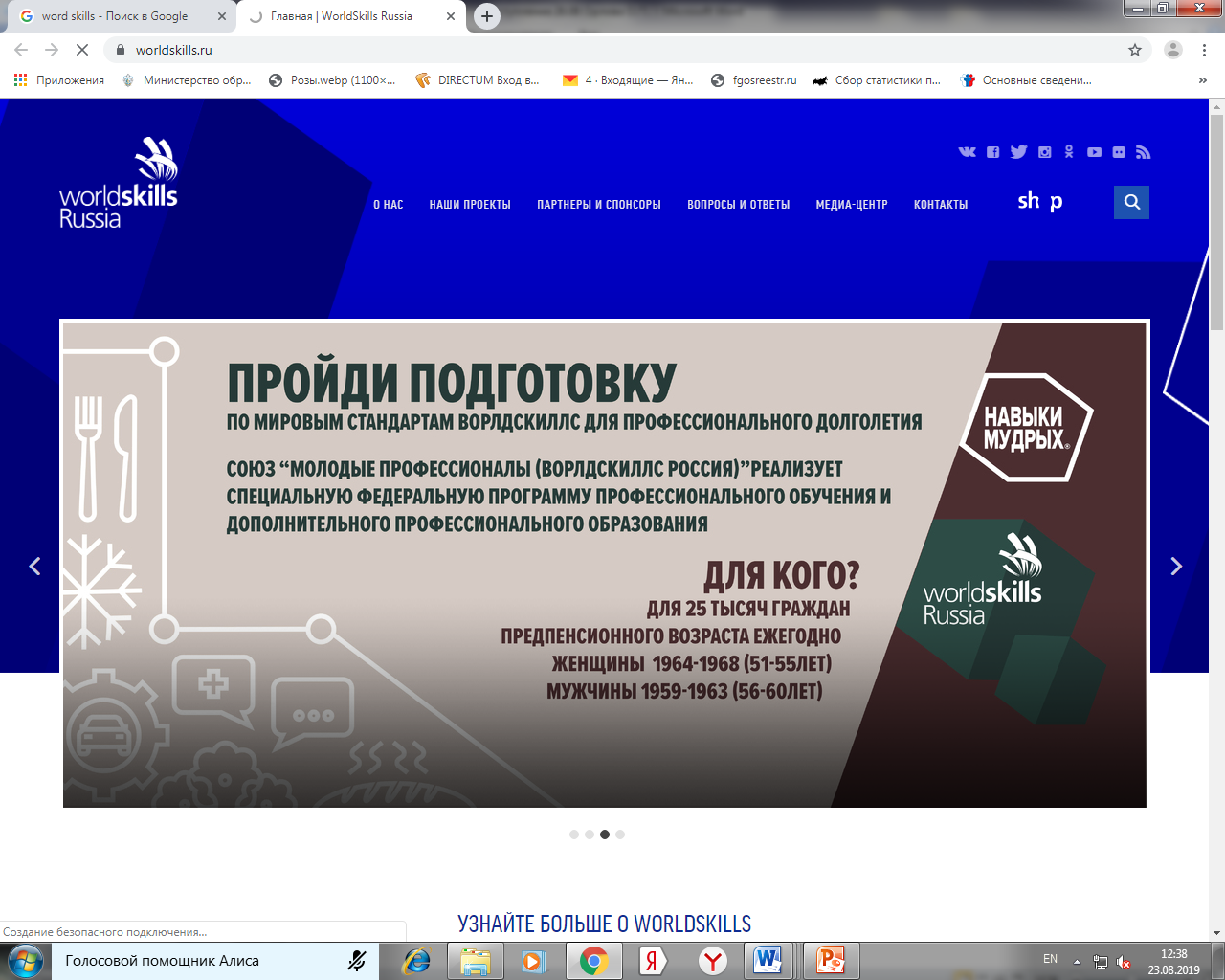 В Чемпионате JuniorSkills могут принимать участие обучающиеся образовательных организаций общего и дополнительного образования в возрасте с 10 до 17 лет по двум возрастным группам: 10-13 лет и 14-17 лет. 
Чемпионат предполагает командное участие: наставник команды и  2 человека соответствующей возрастной категории по выбранной компетенции.
Компетенции Чемпионата JuniorSkills 2018:
Инженерный дизайн CAD 10+ и 14+
Лабораторный химический анализ 10+ и 14+
Мобильная робототехника 10+ и 14+
Мультимедийная журналистика 10+
Прототипирование 10+ и 14+
Фотография 10+ и 14+
Электроника 10+ и 14+
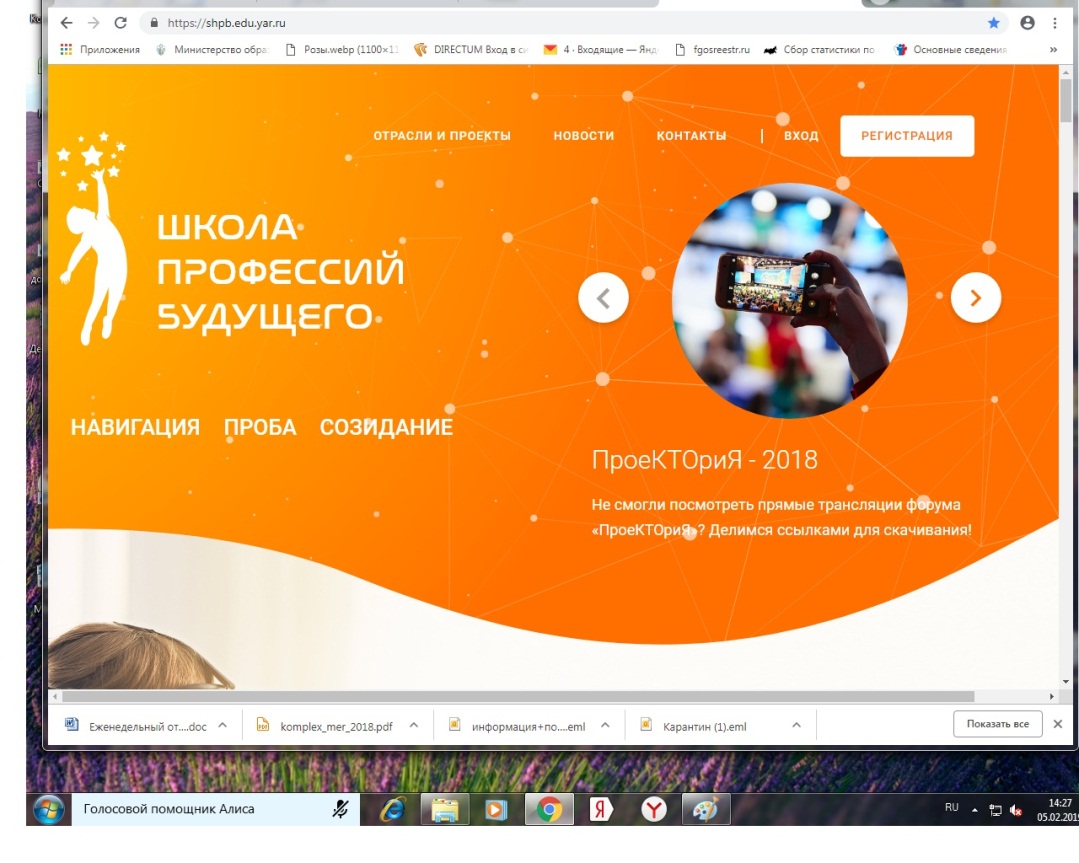 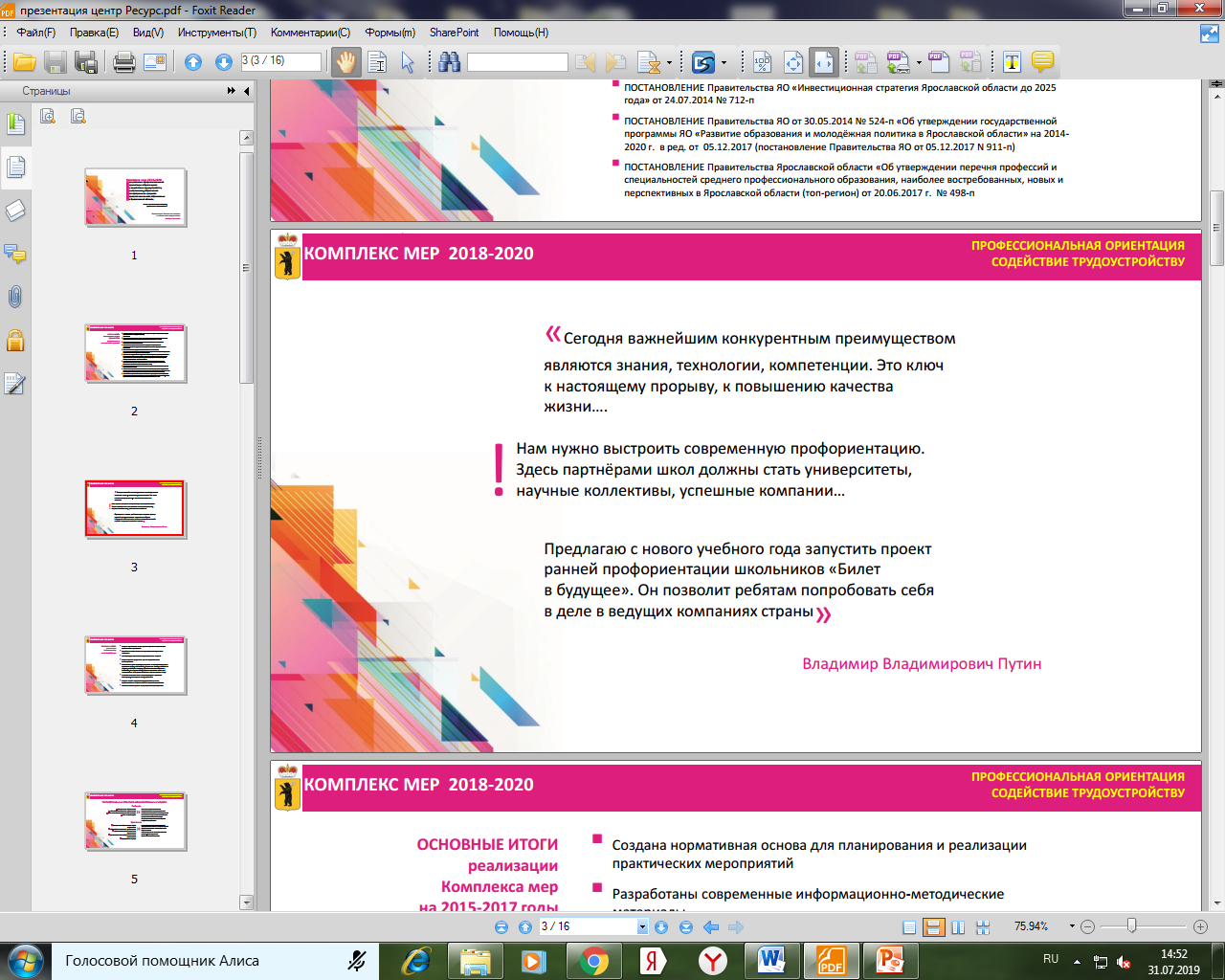 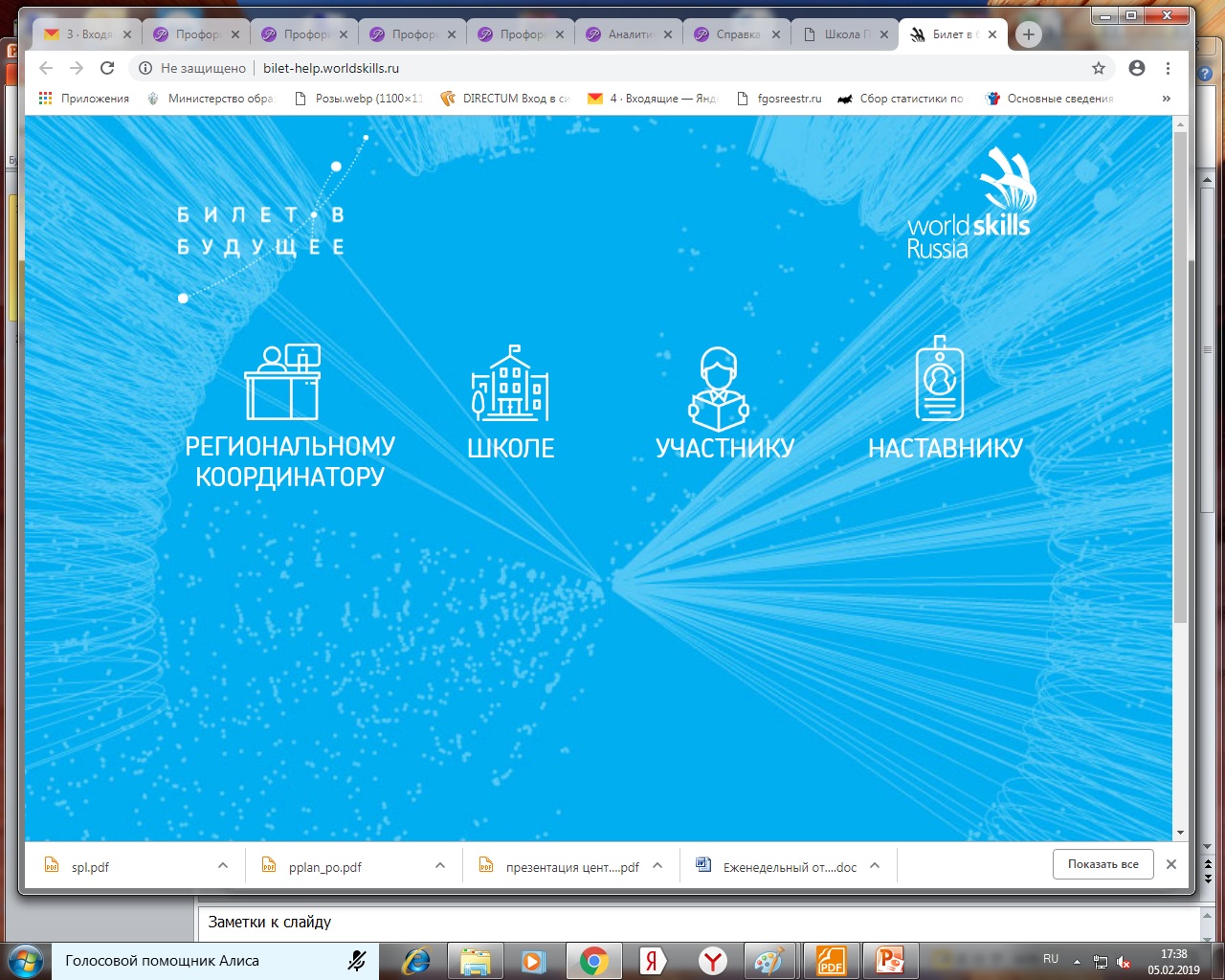 30 обучающихся прошли профессиональные пробы
графический дизайн,
 инженерный дизайн,
 технология моды,
 видеопроизводство,
 экскурсионная деятельность,
 предпринимательство,
 3D,
 сухое строительство,
 поварское дело.
Педагогический класс МОУ СШ №6
Задачи:  
- Развитие коммуникативных и лидерских качеств
- Формирование знаний о профессии «педагог»
- Самоопределение с выбором предметной сферы педагогической деятельности
Программы:
Введение в профессиональную деятельность педагога
- Школа лидера. Школа молодого управленца.
- Лингвокультурные коммуникации
- Психология в профессиональной деятельности педагога
Отряды правоохранительной направленности
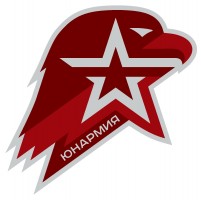 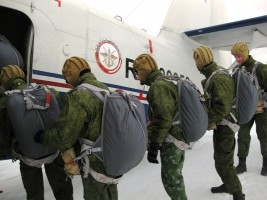 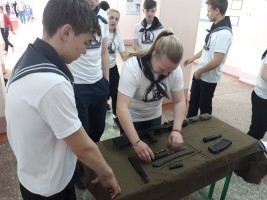 СШ №7
СШ №4
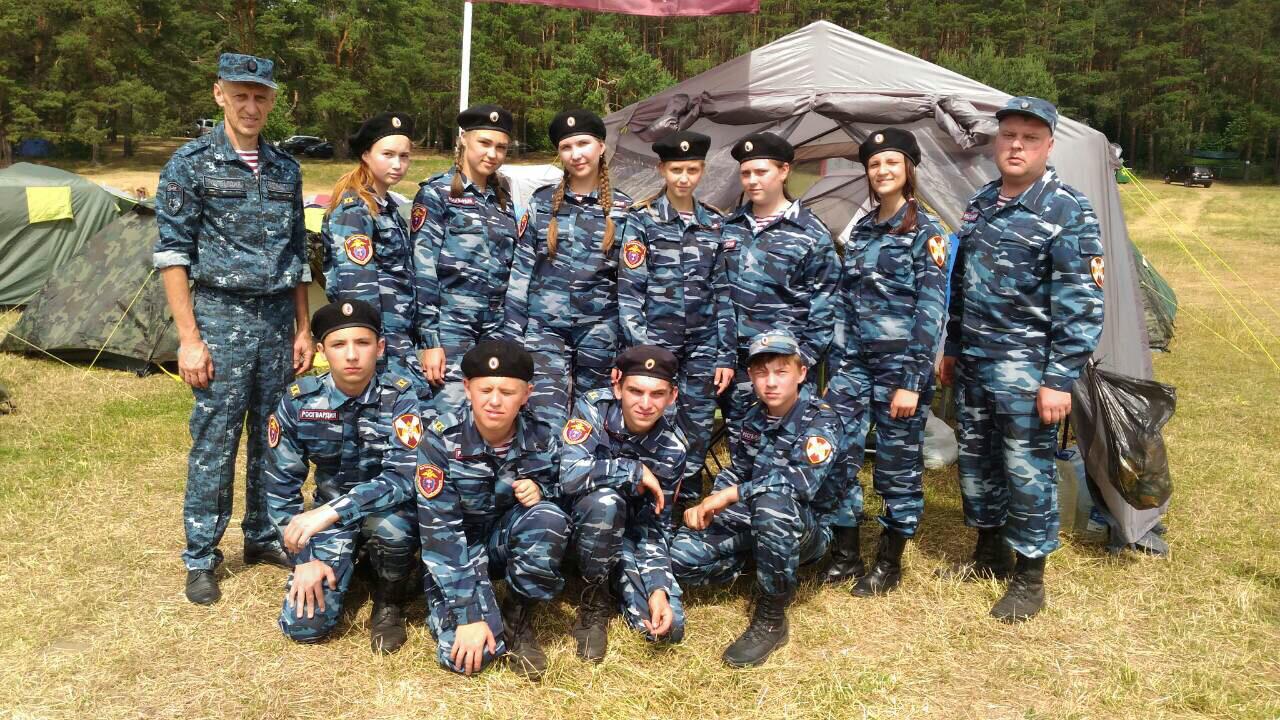 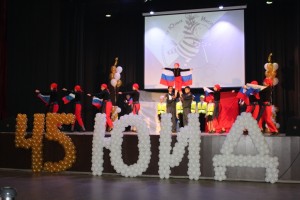 Чебаковская СШ
«Профессиональная ориентация в школе как средство социализации и успешности учащихся ТМР»
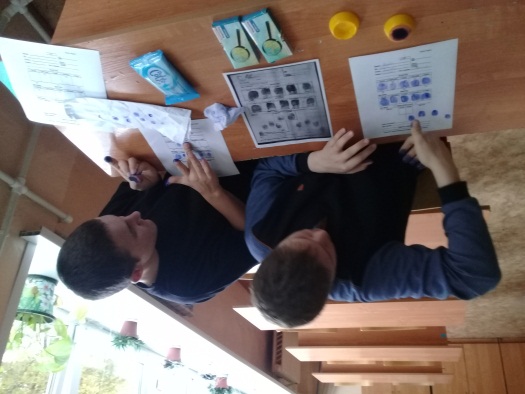 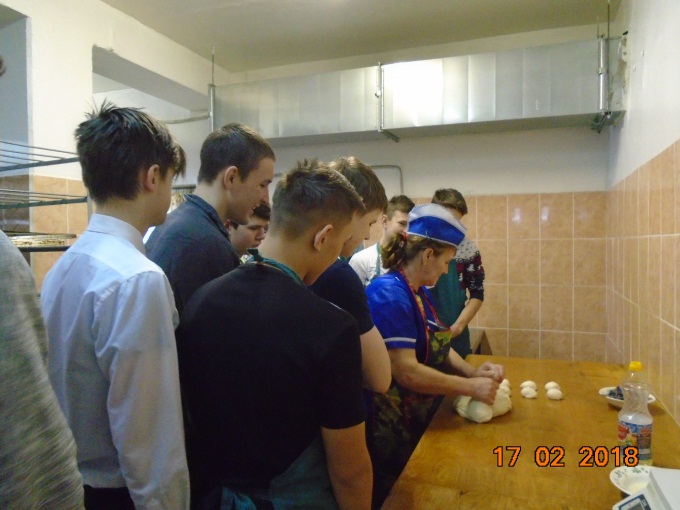 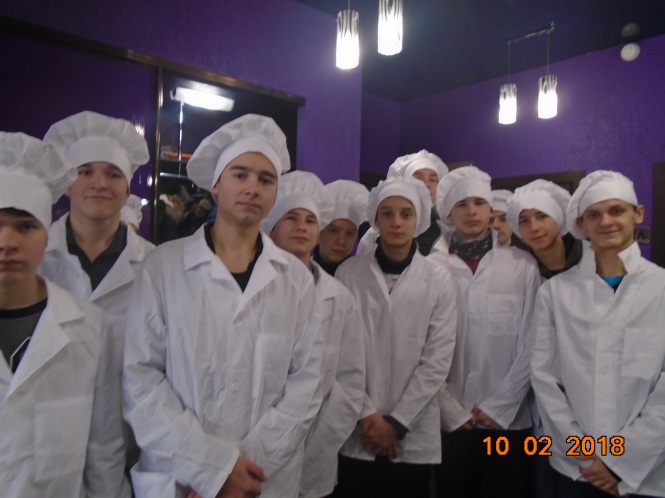 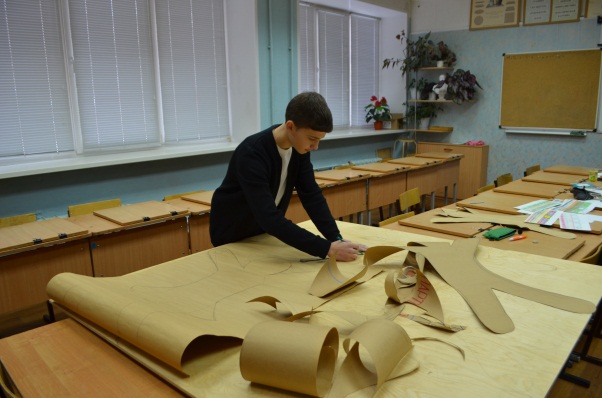 Профессиональные пробы в школе:
агроном,
 архитектор,
 журналист,
 игротехник-аниматор
инженер-конструктор,
 ландшафтный дизайнер,
 парикмахер,
 переводчик,
 повар-кондитер,
 портной,
 психолог,
 кинолог,
 кондитер,
 журналист-международник
программист,
 учитель английского языка,
 юрист, 
химик-фармацевт,
художник-модельер, 
экскурсовод, 
гид-экскурсовод, 
эксперт-криминалист,
Web-дизайнер,
 эколог, 
картограф.
Тутаевский политехнический техникум
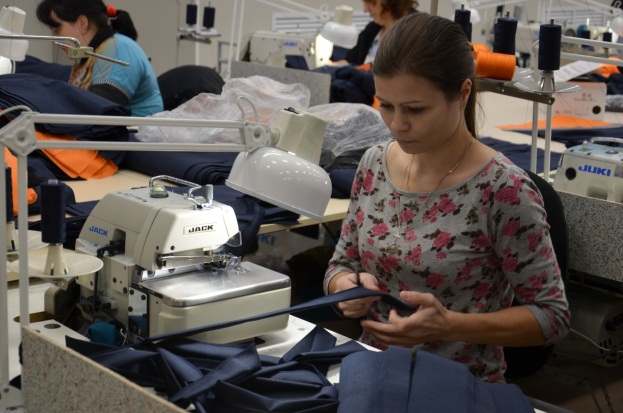 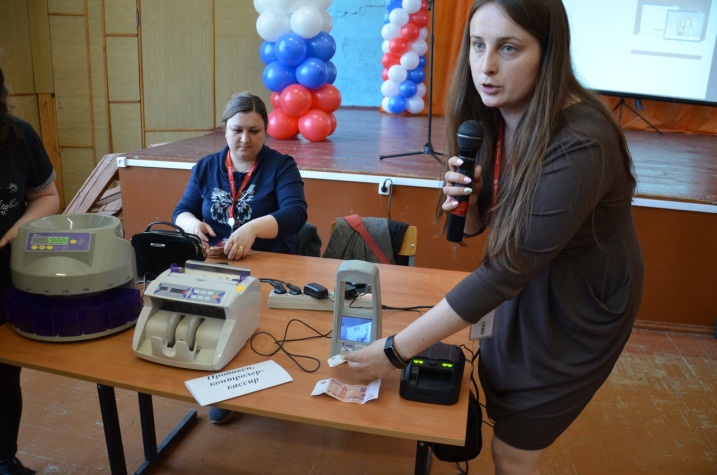 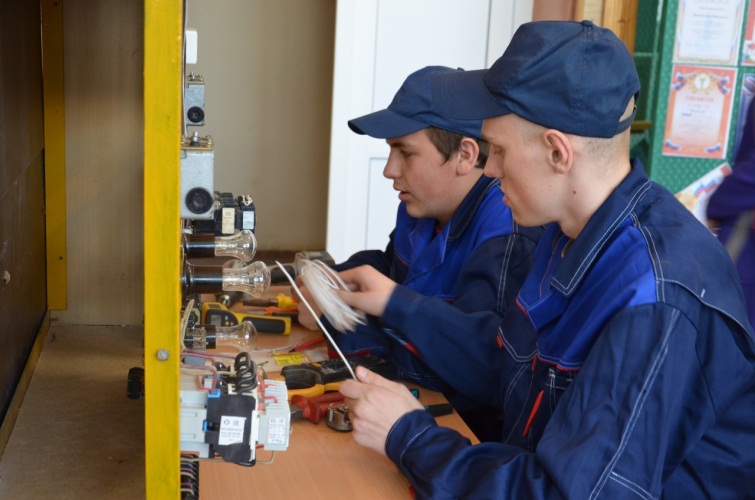 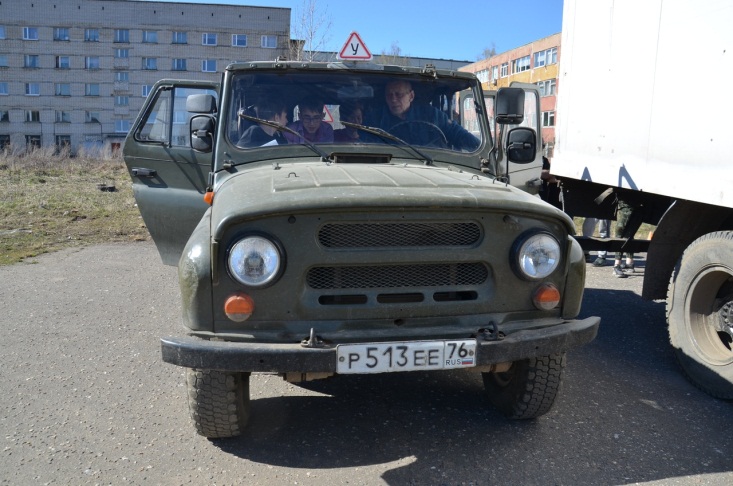 Центром «Созвездие» в 2018-2019 учебном году были реализованы следующие программы:
Педагог-психолог
Ландшафтный дизайнер
Ветеринар
Стоматолог
Повар
Инженер – технолог
Профориентационный лагерь
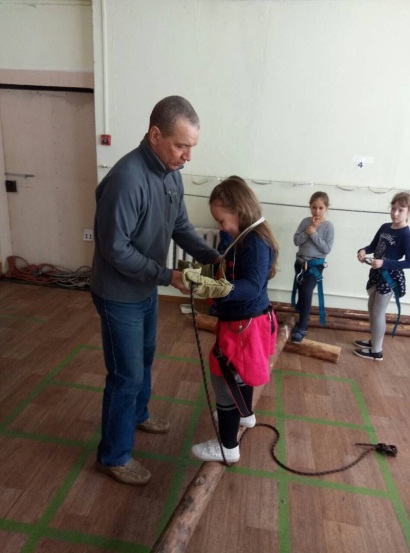 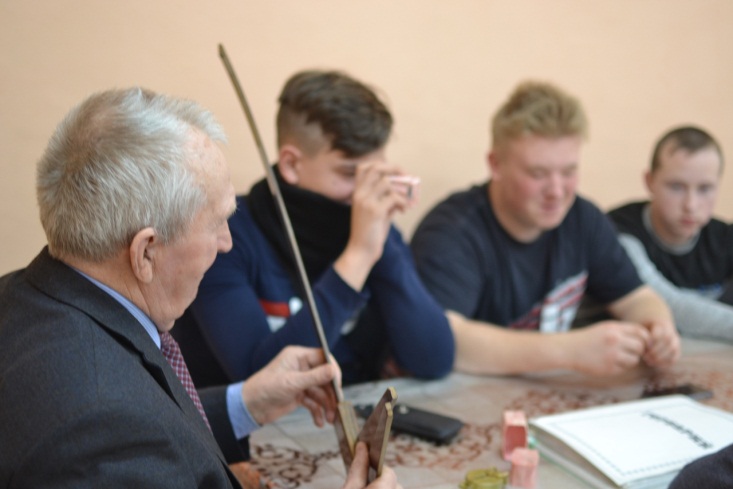 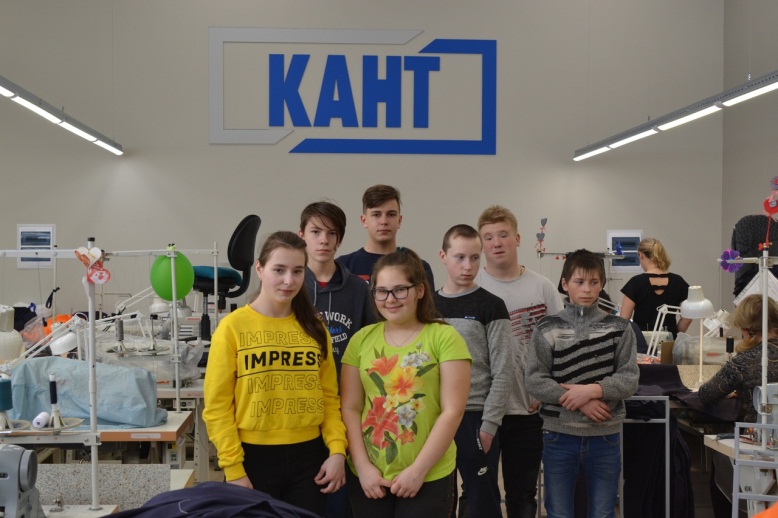 Программа лагеря:
допрофессиональные пробы по программам: «Экскурсовод», «Эколог», «Лесотехник».
экскурсии: Межмуниципальный отдел Министерства внутренних дел Российской Федерации "Тутаевский" (Полиция), швейное производство "Торговый дом Кант».
мастер-классы: «Карвинг», «Фотошоп», занятия на скалодроме.
встреча с представителями Сельскохозяйственной Академии.
презентация программы дистанционного обучения "Эковожатый".
Статистика поступления выпускников 11 класса:
в высшие учебные заведения в среднем составляет 88% по району,
в образовательные учреждения среднее профессионального образования – 10,9% 
только 1,1 % обучающихся приступает к трудовой деятельности.
Выпускники 9-х классов:
34% обучающихся продолжают обучение в 10 классе,
66% - поступают в учреждения среднего профессионального образования.